Sociologie rodiny 2
Rodičovství a bezdětnost, mateřství, otcovství, životní dráha
Přechod k rodičovství
Mateřská norma a další normy (a spojené sankce), kulturní tlak (norma bezdětnosti?) a významný sociokulturní vliv na podobu rodičovství
„Hierarchie rodičovství“ (Hašková, Zamykalová 2006)
Rodina jako primární socializační instituce
Manželství jako záruka rodičovské péče a legitimity otcovství?
Může se odehrát i neplánovaně
Je zlomový a nezvratný – rodičovská vazba přetrvává obvykle celý život, i po smrti
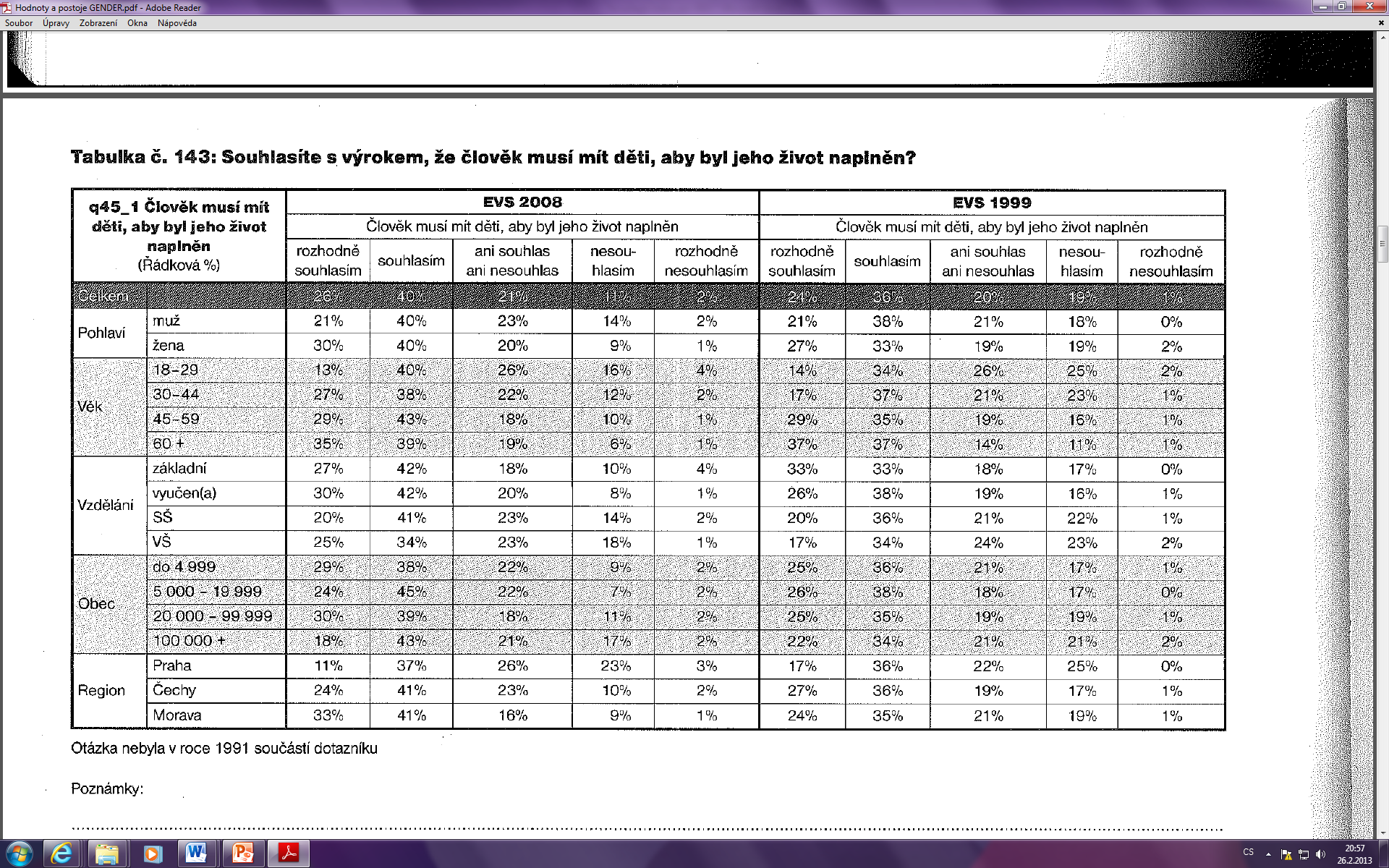 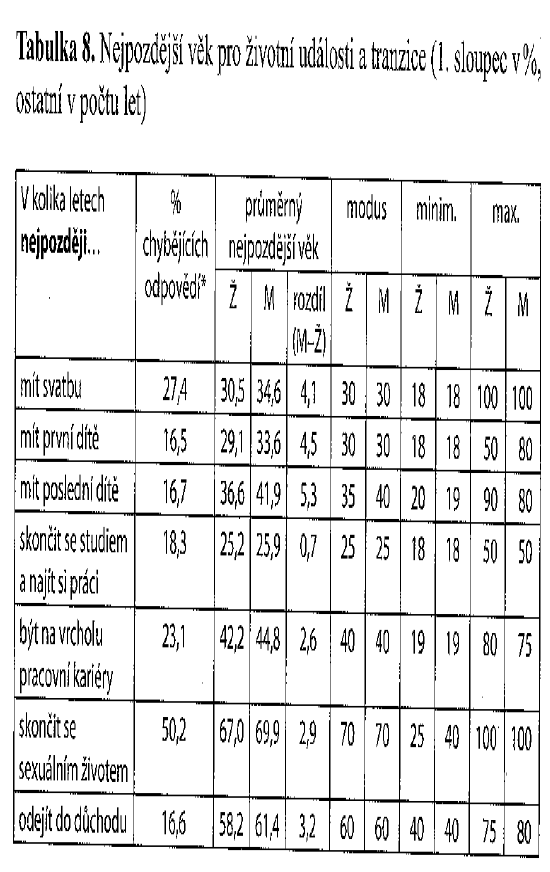 Věkové normy I.
Zdroj: Vidovičová, 2008: 87
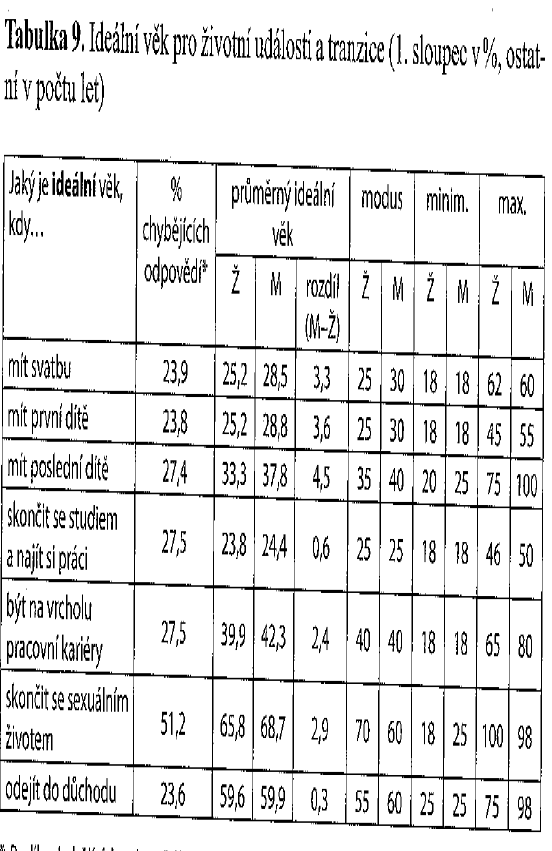 Zdroj: Vidovičová, 2008: 88
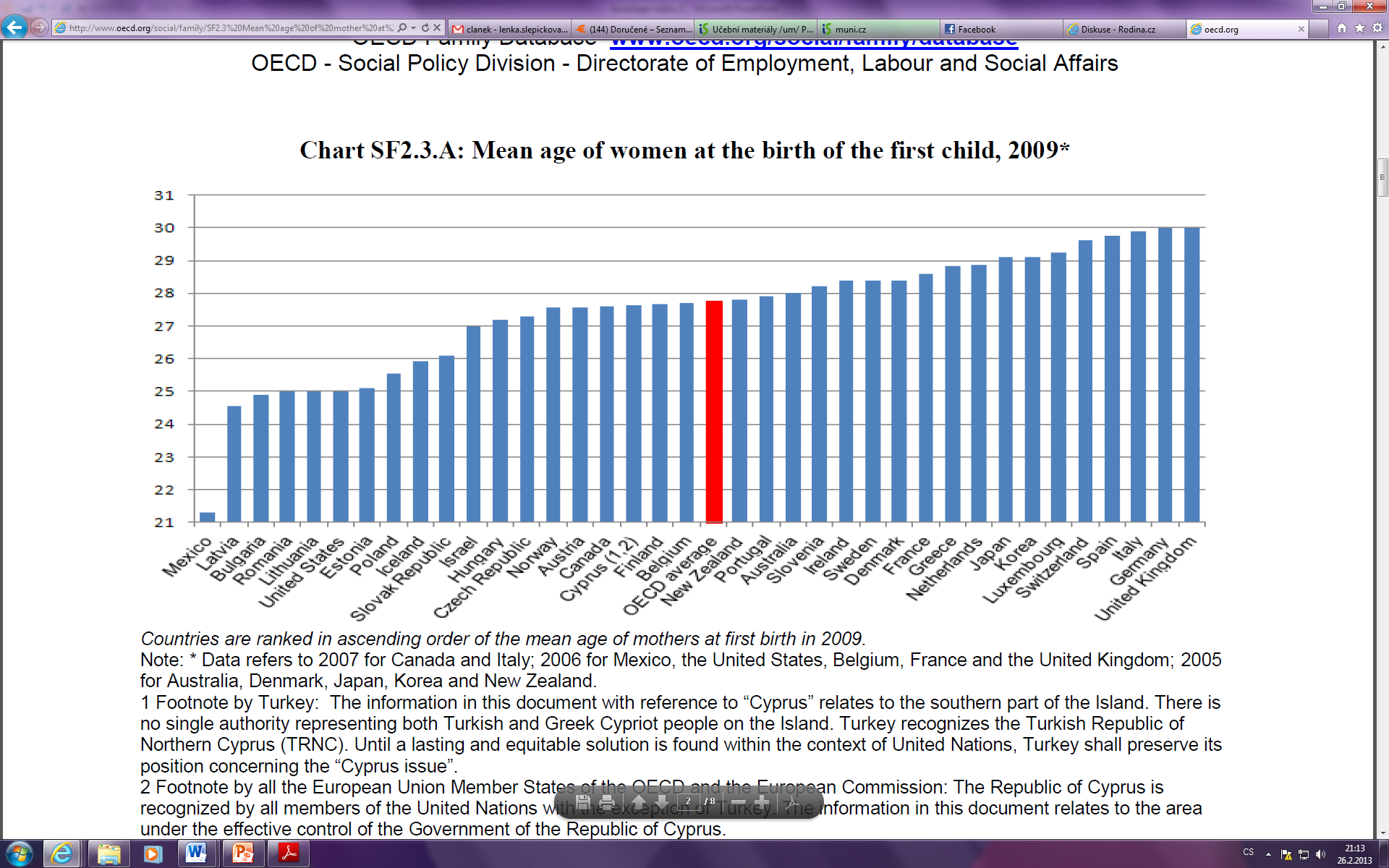 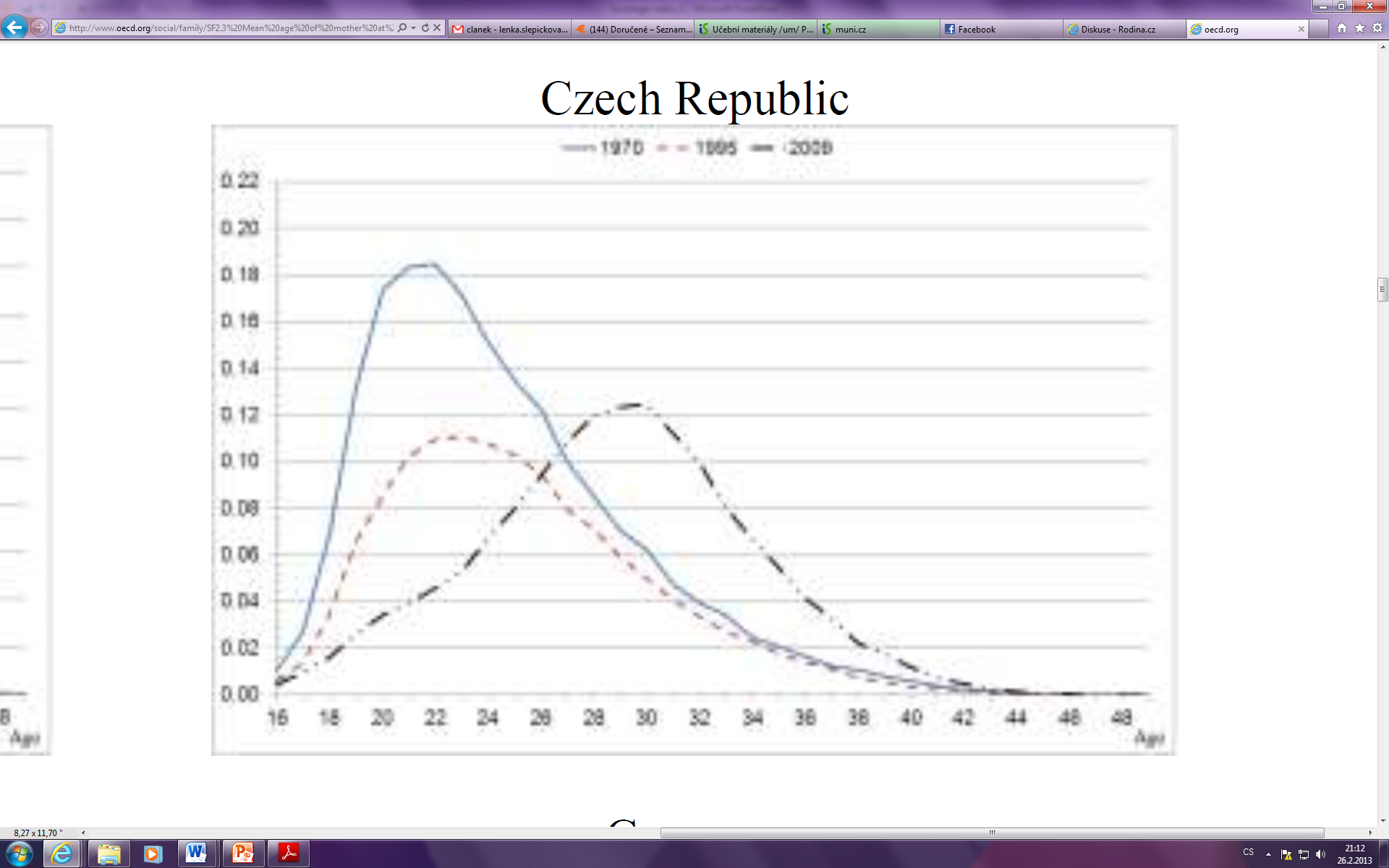 Ideál mateřství a otcovství 19. století, měšťanská střední třída
Genderově odlišná představa rodičovství
Role matky a otce výlučné a vzájemně do značné míry oddělené, což korespondovalo se specifickým vnímáním odlišných mužských a ženských rolí
Otec především zajišťoval dítě (i matku) po stránce materiální a byl hlavní autoritou rodiny, zatímco matka reálně a každodenně o dítě pečovala
Jak to bylo dál a co k případným změnám přispělo? Kdo po změně pečuje o děti a kdo o domácnost?
Jak je to dnes?
Moderní otcovství
Klasické sociologické teorie (Parsons): matka jako osoba, která péčí a starostí o druhé vytváří citové zázemí a poskytuje emocionální podporu ostatním členům rodiny, a otec jako ten, kdo zabezpečuje ostatní členy rodiny materiálně a kdo orientuje děti mimo rodinu na okolní svět.
Psychologie (Matějíček): otec má dva úkoly, starat se o finanční zabezpečení rodiny a nezatěžovat matku, aby se mohla plně věnovat dítěti
Nový trend ve vnímání rodičovství jako reakce na krizi otcovství na konci 20. stol.
Příčiny krize otcovství

Feminismus a problematizace moci muže nad zbytkem rodiny, požadavek rovnosti
Muž už není jediným chlebodárcem
Pokles sňatečnosti, nárůst mimomanželské polodnosti, zvýšení rozvodovosti
„Vzdálení otcové“

Absence otců v rodinách, volání po větším zapojení mužů do péče o děti a vyšší míru sdílení rodičovských rolí
Nové otcovství, aktivní otcovství
ideál sdíleného rodičovství
posilována poměrně role otce v rodině
otec a matka jsou chápáni jako rovnocenní partneři v péči o děti a při jejich výchově 
vychází z předpokladu, že oba rodiče jsou schopni o dítě rovnocenně pečovat prakticky od narození
otec se může chovat stejně jako matka, může projevovat své city a emoce a vykonávat veškerou péči o malé děti, a přesto si zachovat mužskou identitu
vytváří se tak těsnější a pevnější vazba mezi rodiči dítěte
v případě rozpadu partnerství se zvyšuje pravděpodobnost „kultivovaného“ rozchodu a nedochází tak často k zániku rodičovství, resp. výkonu rodičovské-otcovské role

odraz v sociální politice?
Nízká porodnost v ČR
[Speaker Notes: Při porodnost 1,2, tj. na 100 tis. Matek 120 tis. Dětí, tedy 60 tis. Matek. Ty by musely mít 4 děti, aby se populace dorovnala. Každých 32 let tedy klesá počet obyvatel na půlku?]
Nízká porodnost
Odkládání rodičovství do vyššího věku
Mimomanželská plodnost
nejvýraznější diferencujícím znakem mimomanželské plodnosti je vzdělání a pravděpodobnost, že se žena stane neprovdanou matkou, prudce klesá s každým dalším stupněm školy
ženy se základním vzděláním rodí již 80 % prvních dětí mimo manželství, zatímco převážná většina vysokoškolaček přivádí své děti na svět ve stavu manželském
koncentrace mimomanželské plodnosti v ekonomicky chudých regionech
Ženy bez partnera nebo bez manžela?
Polovina dětí narozených v nesezdaném soužití se rodí ženě bez partnera
Pravděpodobnost, že budou žít bez partnera v době porodu prvního dítěte je: 
Dle vzdělání: 18 % u žen se ZŠ (36 %, má-li také otec ZŠ), 10 % u vyučen                                                                                       ých, 7 % u středoškolaček, 6 % u vysokoškolaček
Dle věku: 18 letá matka 20 %, 30 letá 4 %
10 let po porodu: 82 % vdaných matek stále žije s otcem dítěte, 62 %  matek v nesezdaném soužití 
Partnera má 25 % žen, které ho neměly v době porodu (7 % z nich se vdalo)
4. Vysoký podíl dětí narozených mimo manželství
Liberální nebo anomická hypotéza
Svobodné mateřství
Důvody:
absence/nesouhlas partnera, nejistota vztahu (30 % žen, 22, 6 let při narození dítěte, ženy ZŠ a vyučené)
liberální hodnotová orientace, manželství jako formalita (33 % žen, 24,5 let při narození dítěte, ženy s maturitou a VŠ)
pragmatické, ekonomické důvody (37 % žen, 23,6 let při narození dítěte, průměr)
Bezdětnost v ČR
na přelomu 19./20. století 20 %
snižování bezdětnosti až do 80. let, kdy byla jen cca 5 %
zvyšování bezdětnosti dnes
[Speaker Notes: hospodářská krize, válka, pozdní vstupy do manželství, nízká sňatečnost
pak snižování bezdětnosti
nízký věk prvorodiček, nevěst, provázanost sňatku a prvního porodu (na konci 80. let bylo počato 60 % prvních dětí před svatbou, svobodným ženám se narodilo 5 % dětí)
nedostupnost antikoncepce (potrat jako antikoncepce), nedostatečná motivace ke vzdělání, rodina jako jediné místo seberealizace, omezení jiných způsobů seberealizace, konkrétní pronatalitní opatření]
Predikce bezdětnosti
Sobotka: ženy nar. 1975 – bezdětnost 13 – 18 %
Rychtaříková – každá 33% VŠ, 16 % SŠ a 20 % ZŠ, 11 % vyuč.
Německo, ženy nar. 1964 – 1967 byly v roce 2004 z 43 % bezdětné
Životní cyklus a pozdně moderní společnost
Obrat od životního cyklu k životní dráze, životnímu běhu
Nová životní období: postadolescence, sendvičová generace, třetí a čtvrtý věk, bumerangové děti
Nová sekvence zakládání rodiny
[Speaker Notes: Sendvičová generace: kdy lidé
v produktivním věku s dětmi ještě plně neosamostatněnými
přebírají rovněž závazek péče o stárnoucí rodiče.]
Sekvence zakládání rodiny
Před 2. sv. válkou

Ekonomická nezávislost muže – zajištění vlastního bydlení – zasnoubení – sňatek – početí
 
70. – 80. léta
 
Početí – sňatek – zajištění vlastního bydlení a ekonomická nezávislost
 

 
Jak je to dnes?